Let’s DO It Together-:
Increasing Parental Involvement and Collaboration
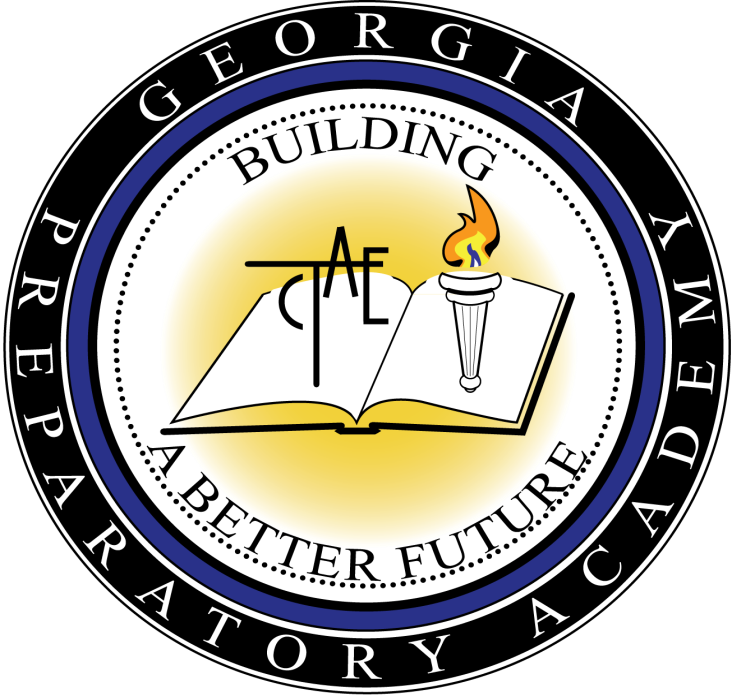 Department of Juvenile Justice
Office of Education
Parent Mentor Conference
Session Objectives:

Increase Parent Mentor knowledge of Department of Juvenile Justice-Georgia Preparatory Academy

Establish partnership with parent mentors to increase collaboration

Gain input on areas of needs for increased collaboration for community and schools
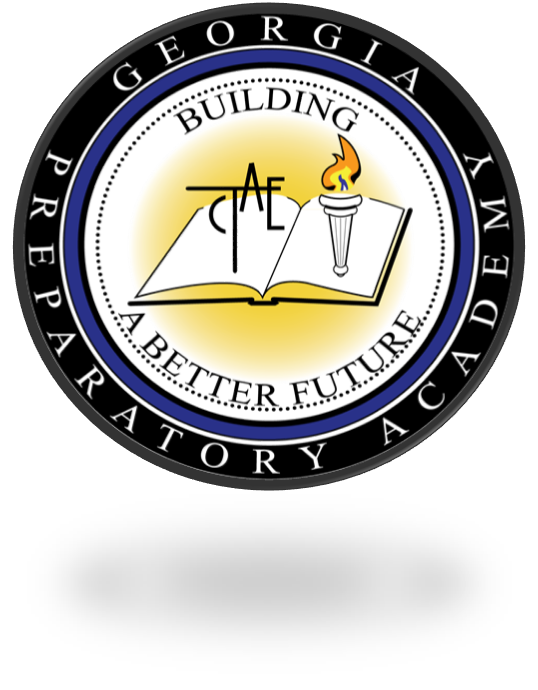 DID YOU KNOW……….?


Department of Juvenile Justice (DJJ) is the 181st School District of Georgia

DJJ recently changed the school name to GEORGIA PREPARATORY ACADEMY

21 Regional Youth Detention Centers (RYDC) and 7 Youth Development Campuses (YDC)
Student earn Carnegie Units 
YDC Campuses have CTAE Programs
Cosmetology
Horticulture
Automotive Services
Construction
Computer Applications
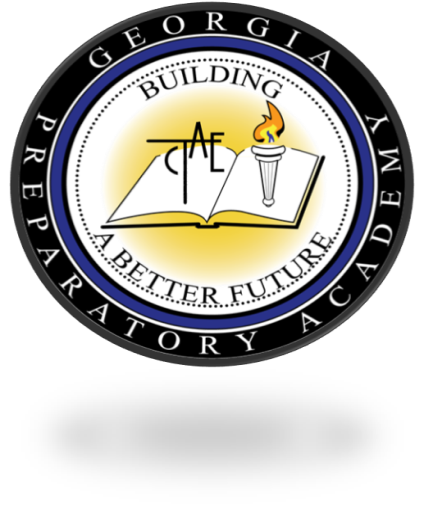 All teachers will have access to Promethean Boards
KINDLES to increase reading achievement
RYDC students have access to DEPCO Modules
Digital Music
Music Composition
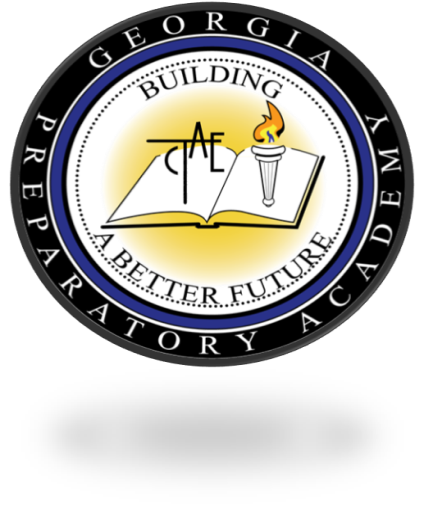 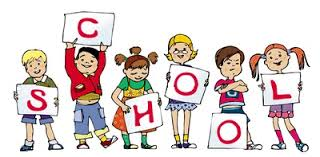 INCREASED PARENT COLLABORATION:

Attend school meetings
Actively participate in the IEP Process
Partner with DJJ Parent Mentor
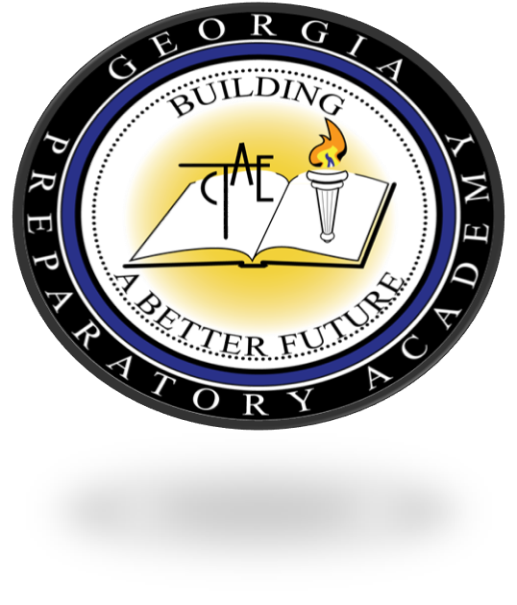 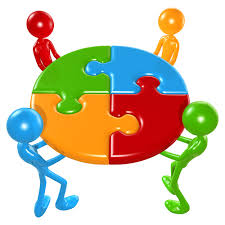 WHAT CAN YOU DO TO HELP:

SPREAD THE WORD in YOUR District

Visit www.djj.state.ga.us
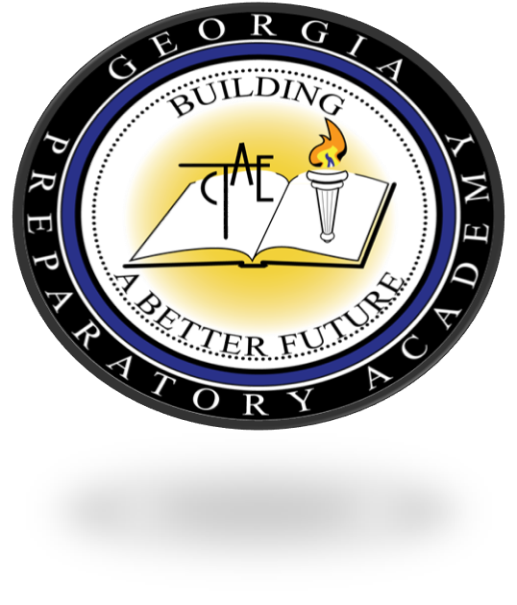